AMEAÇAS
Falta de Recursos financeiros 
Crise econômica
Problemas estruturais do desenvolvimento do curso
Limite de espaço 
Evasão

PONTOS FRACOS:
Comunicação
Segurança
Laboratórios
Transparência e divulgação das informações
Desvalorização dos TAES
1
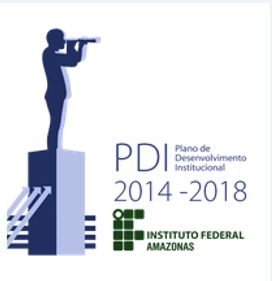 TEMA IV
Apresentação da Situação das Demandas do PDA2016 por situação (Em andamento, Concluídas, Atendida, Parcialmente atendida Não atendida, Rejeitada e Canceladas)








Total de Demandas: 26
Concluídas: 1      Em andamento: 21    Nova:  4
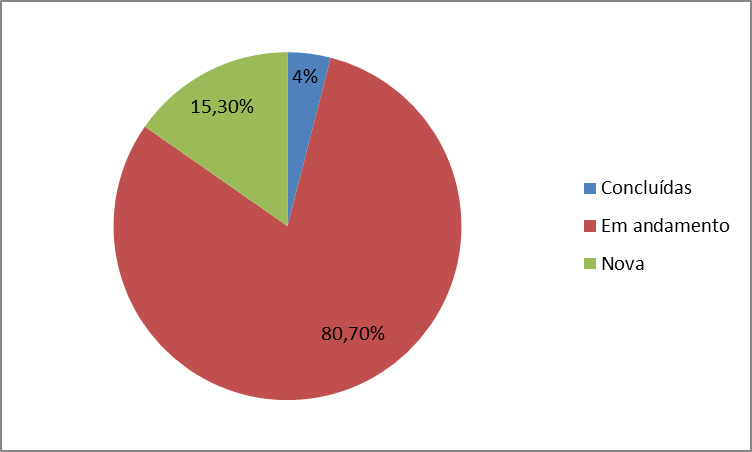 1
www.ifam.edu.br
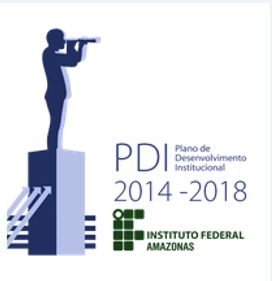 1
www.ifam.edu.br